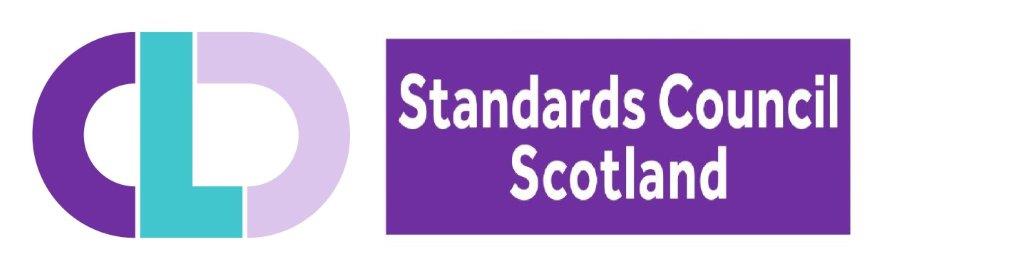 Review of Family LearningNational Occupational Standards
Feedback to stakeholders
March 2023
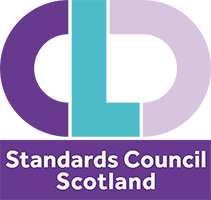 Agenda
Welcome and Introductions
Background to NOS 
Consultation Process 
Functional Map 
Draft Standards
What next?
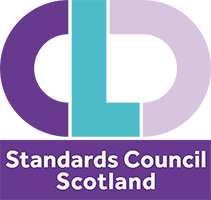 A suite of up to date 
National Occupational Standards for 
Family Learning
Project Outputs
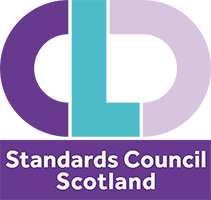 What are NOS?
A National Occupational Standard describes what an individual needs to do, know, and understand in order to competently carry out a particular job or function
[Speaker Notes: Applicable across the whole of the UK.]
Potential Uses of NOS
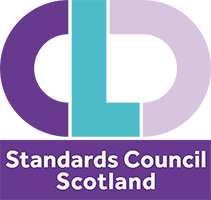 Competency frameworks
Job descriptions / requirements
Qualifications
Key outcomes
Underpinning knowledge
Individual performance
& appraisal
Career planning & progression
Focused training & development
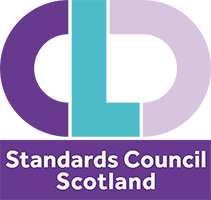 Functional Analysis
Key purpose
What needs to happen to achieve the Key Purpose?
Functional Areas
What needs to happen to achieve this functional area?
National Occupational Standards
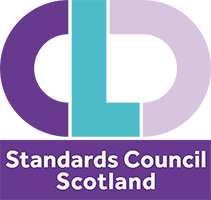 Consultation process
Steering group
England – Juliette Collier	Northern Ireland – no representative
Scotland – Susan Doherty	Wales – no representative


2 x Focus groups = 35 participants

1 x Surveys = 23 responses

Analysis of feedback informs revisions to NOS

1 x Feedback to Sector = today! 


Final NOS sign off done by the Steering Group
Family Learning 
Functional Areas
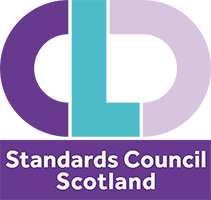 To improve life chances and support learning for adults and children through quality formal and informal learning as and within a family, and as individual learners.
[Speaker Notes: Functional analysis is the main tool used to develop NOS.  Functions are the main activities a person is expected to do as part of their job.
Key changes – 
clarify the purpose of FL.  Previous version focussed on what FL is, not why we do it.
NO change to functional area titles- additions to Area 4 Standards]
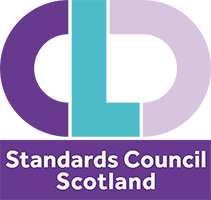 Key Purpose
To improve life chances and support learning for adults and children through quality formal and informal learning as and within a family, and as individual learners
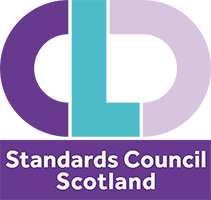 Family Learning 
Functional Map
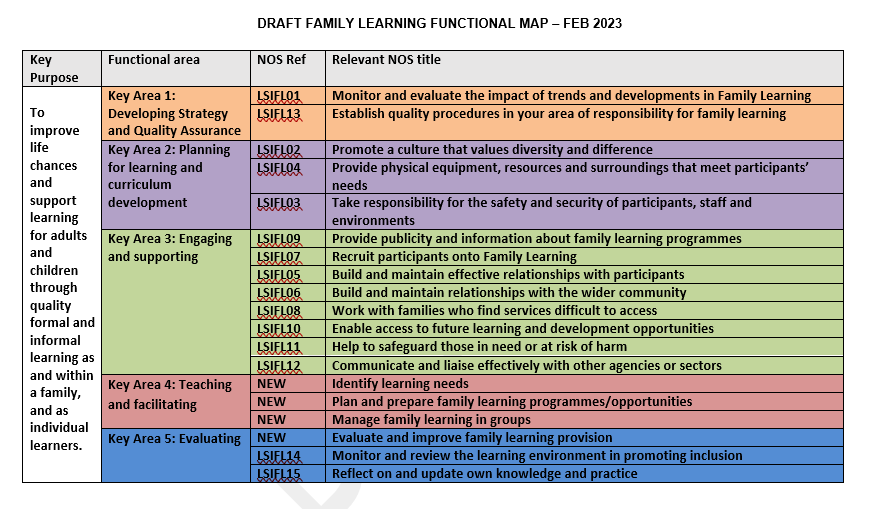 [Speaker Notes: CD functional map
5 Functional Areas
19 standards
Including 
4 new
Some Standards have moved into different Functional Areas.]
Existing NOS
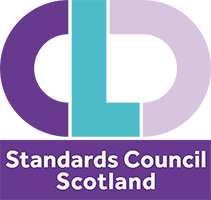 Key updates: 
No significant amendments
Updating of Glossary terms – Resources, Technology
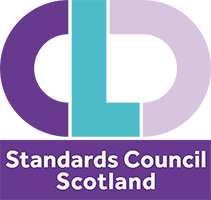 New NOS
Identify learning needs
Plan and prepare family learning programmes/opportunities
Manage family learning in groups
Evaluate and improve family learning provision
[Speaker Notes: Generally recognised that there were no NOS in the previous version which specifically focussed on actual FL delivery]
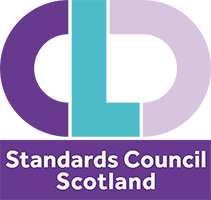 Things to consider…
Networks in Northern Ireland and Wales
Qualification development and promotion


          Review documentation available:
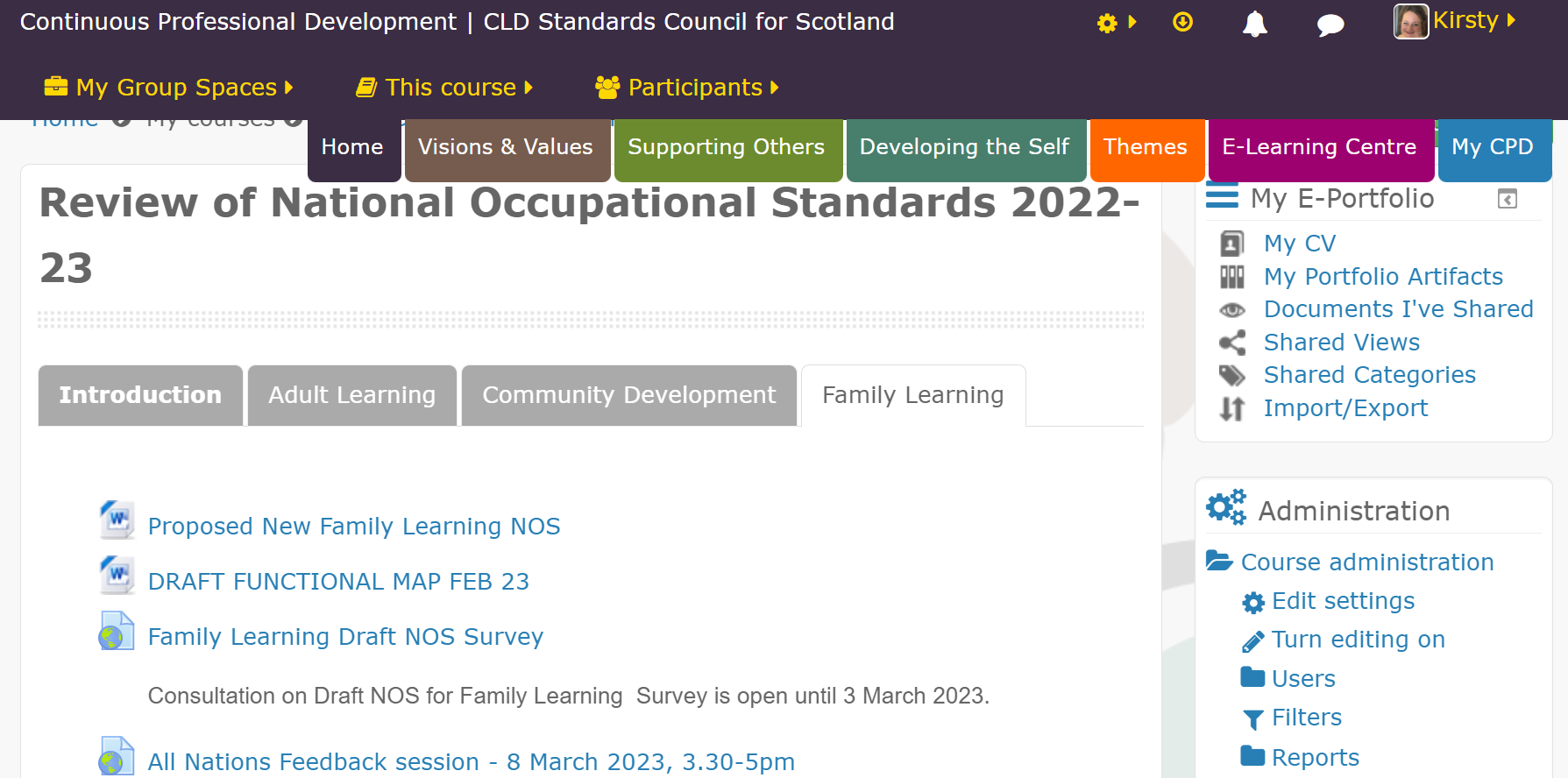 National Occupational Standards 2022-23: Family Learning
[Speaker Notes: Questions]
Next Steps
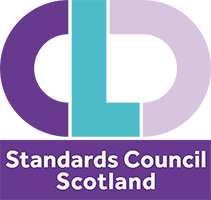 Regulators  review (NOS governance group)
March/April 2023
NOS published on NOS database

April 2023
Final NOS submitted



March 2023
Submission sign off by Steering Group


March 2023
[Speaker Notes: Questions]
Contact Details
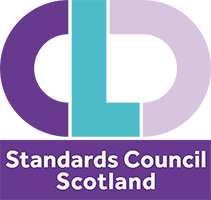 Kirsty Gemmell
Education Officer
Kirsty.Gemmell@cldstandardscouncil.org.uk 


Steven Maclennan
Development Officer
Steven.maclennan@cldstandardscouncil.org.uk